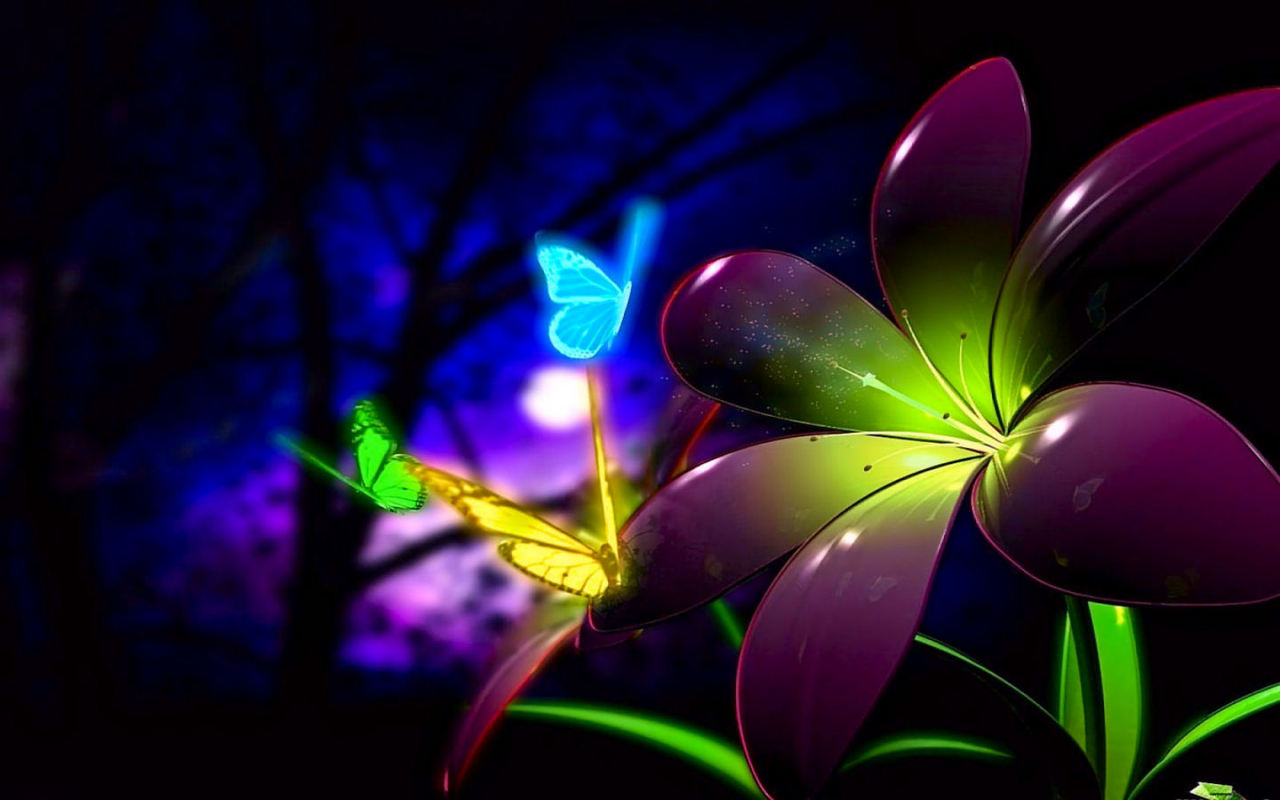 Стекляндия
Сказки где стеклянные изделия.
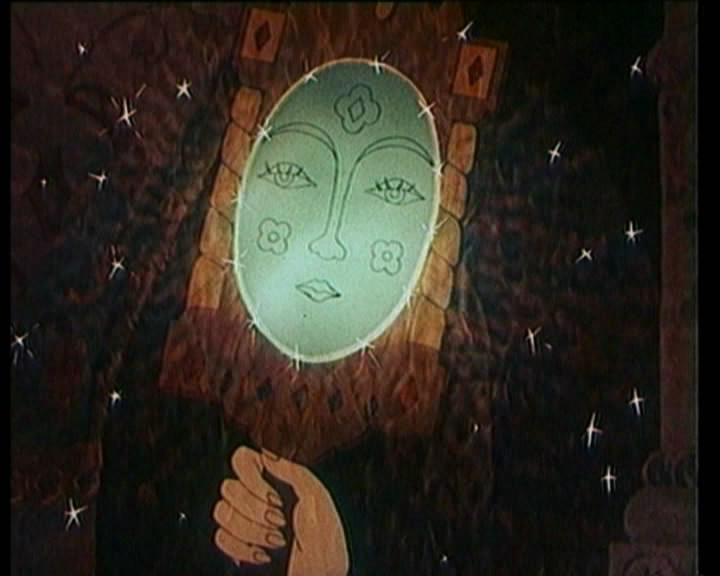 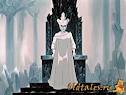